Napóra-projekt a külső tanulási környezet fejlesztésének lehetőségei az iskolábana tudomány és a művészetek együttműködésével
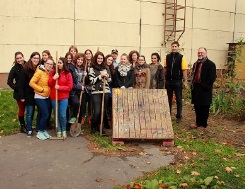 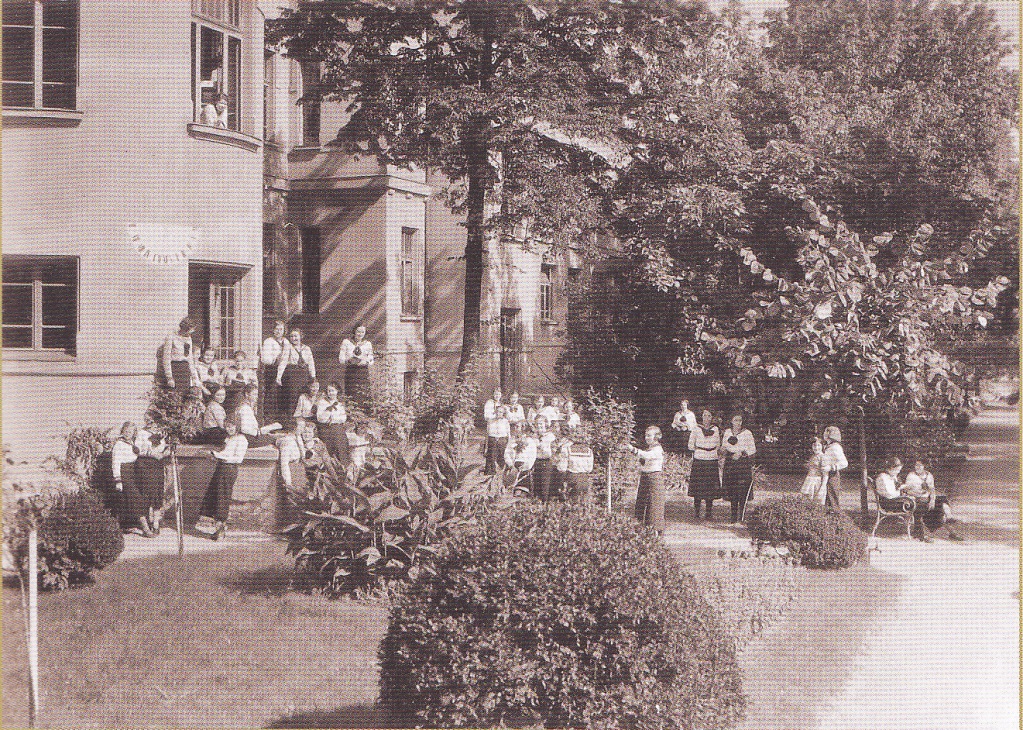 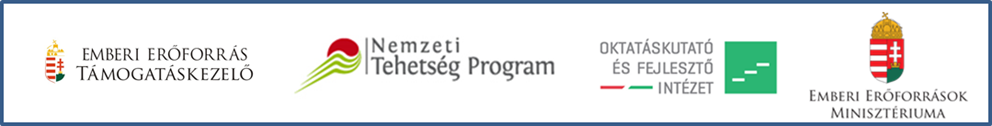 Információgazdag környezet→agyi információ-feldolgozás→tanulás, intelligencia fejlődése
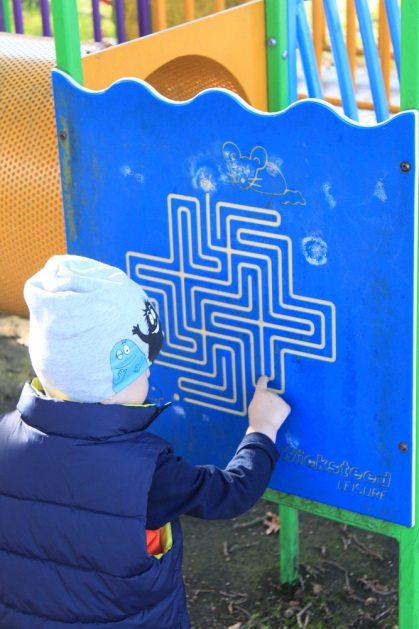 Ne legyen olyan látómező az iskolában, ami nem kínál valami elsajátítanivalót!
Játszva tanulás: úgy tanul a gyermek, hogy észre sem veszi!
Élvezetesebb, esztétikusabb, otthonosabb környezet a szünetekhez, napközihez!
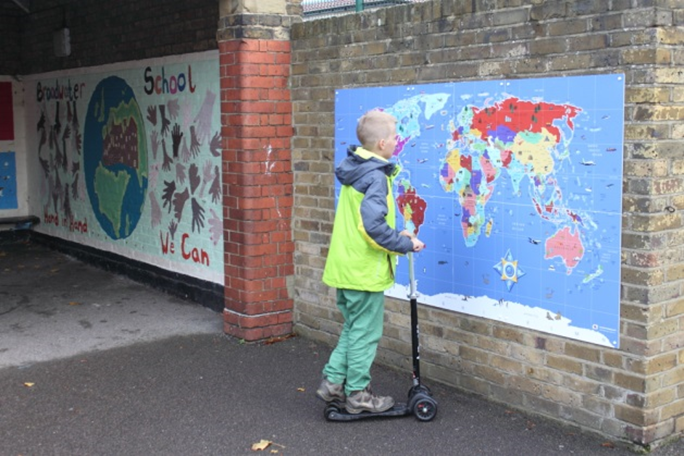 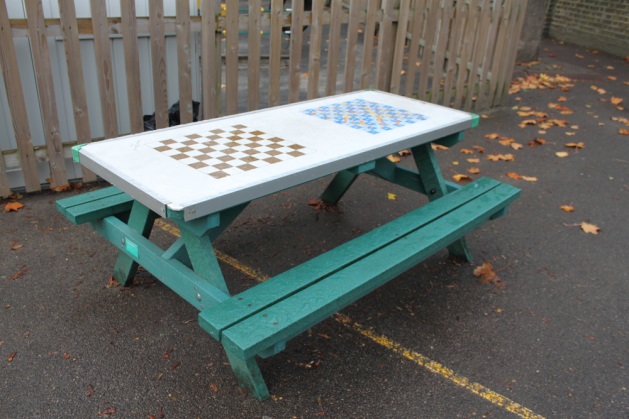 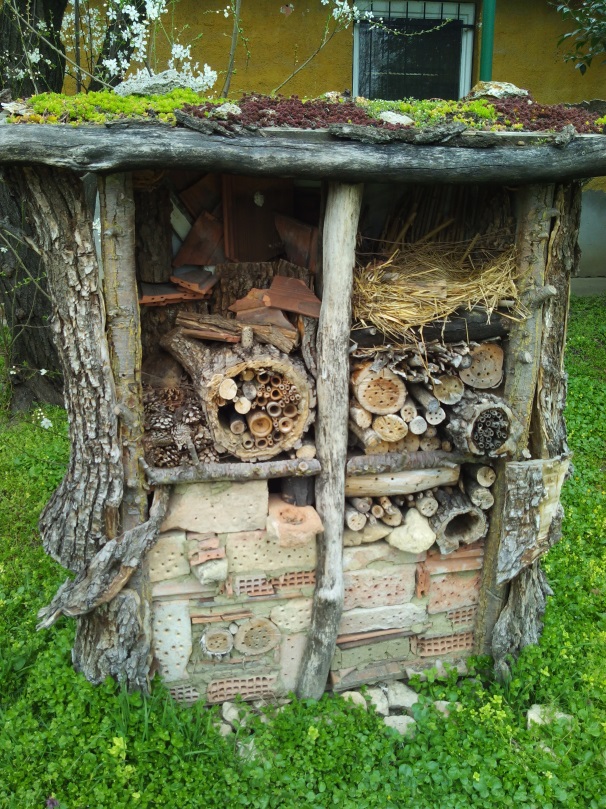 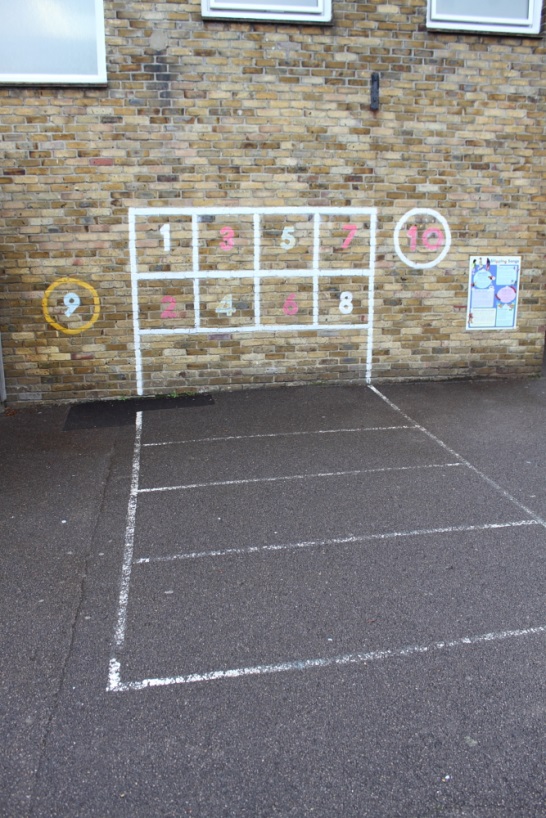 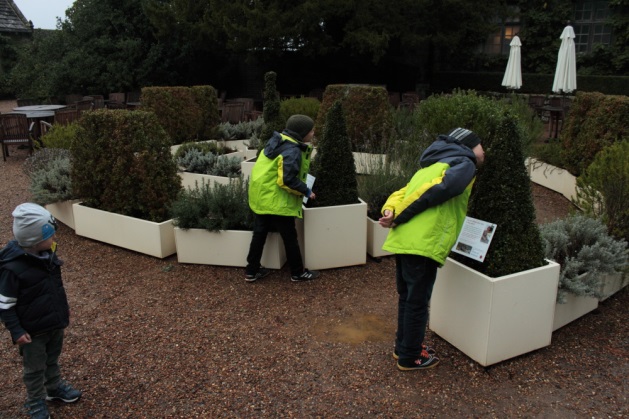 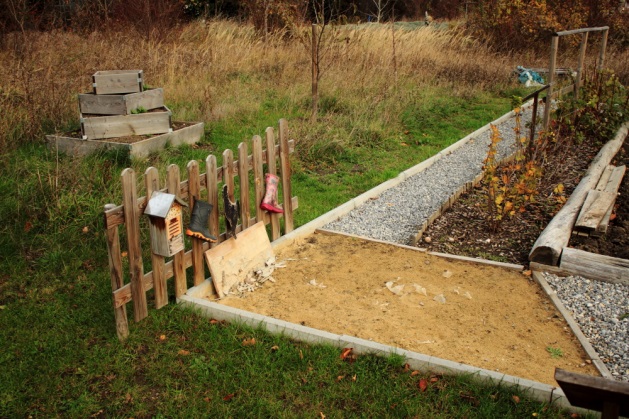 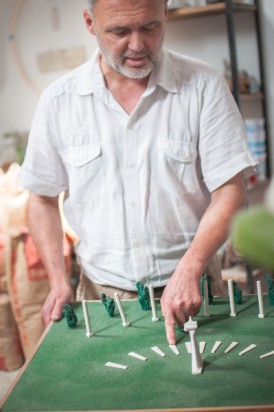 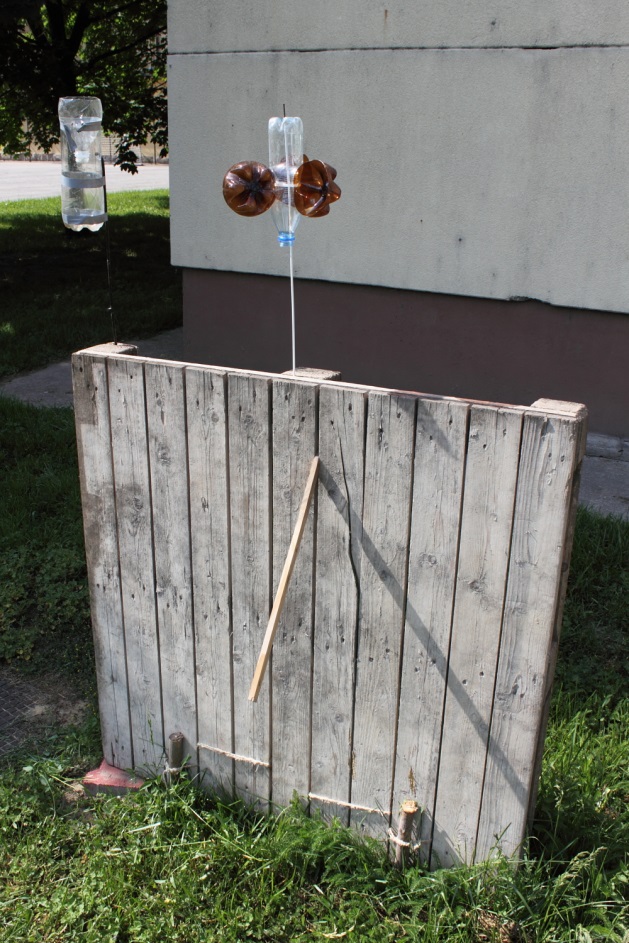 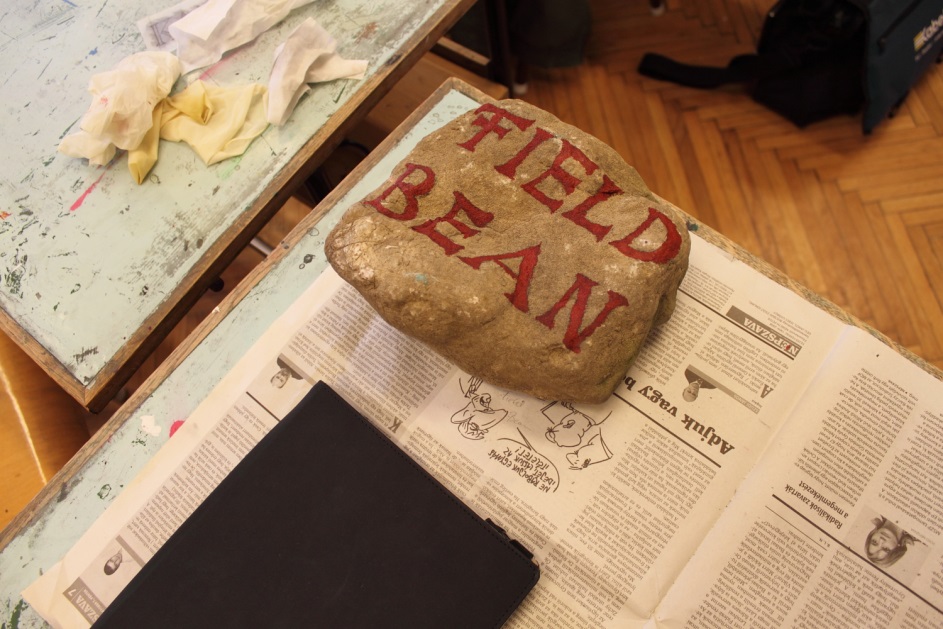 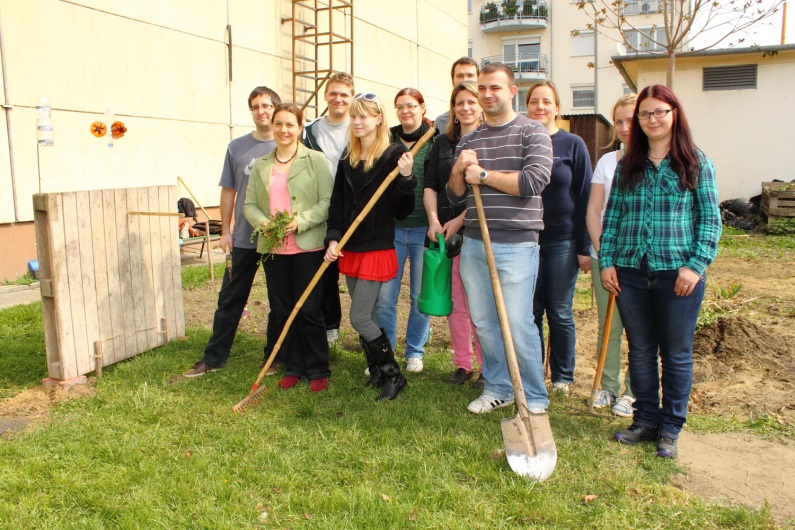 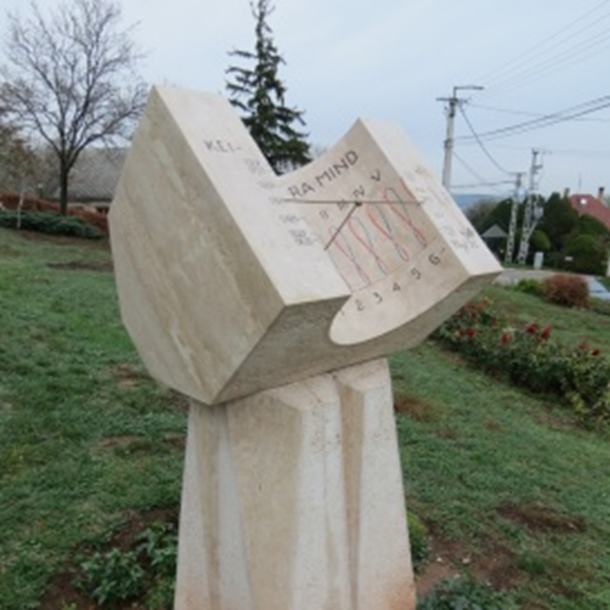 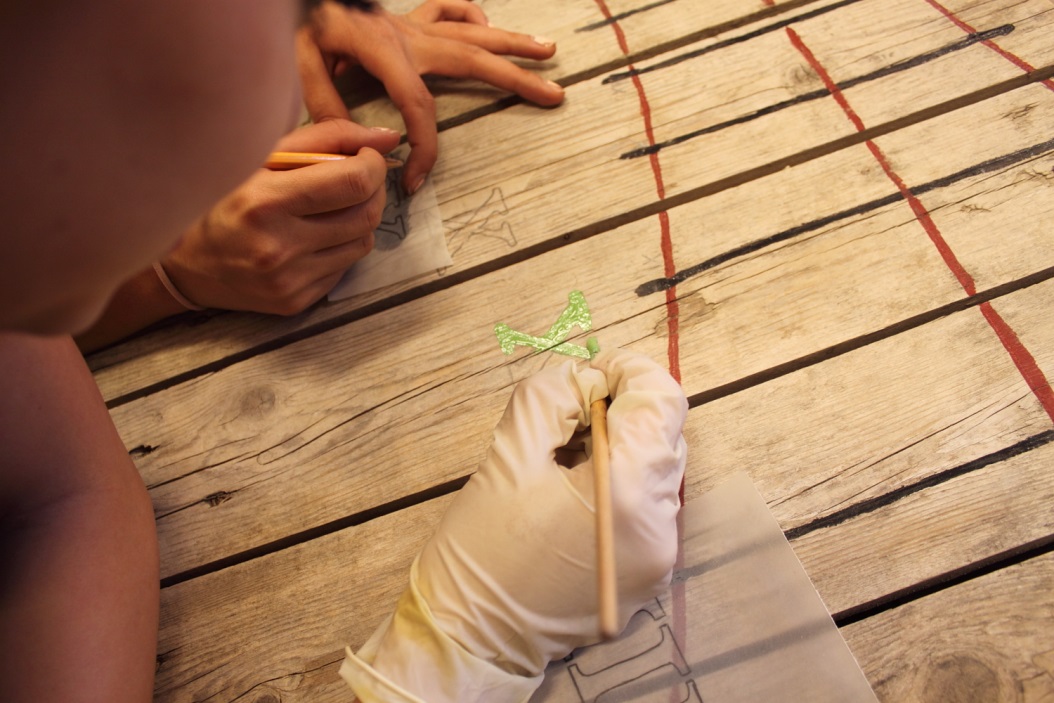 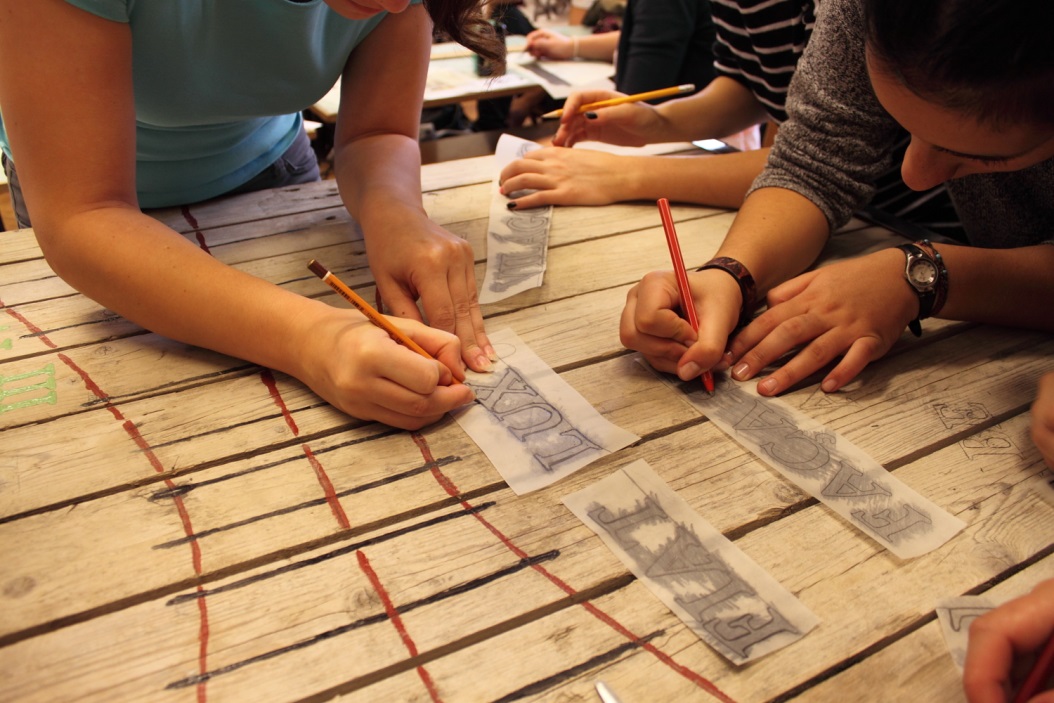 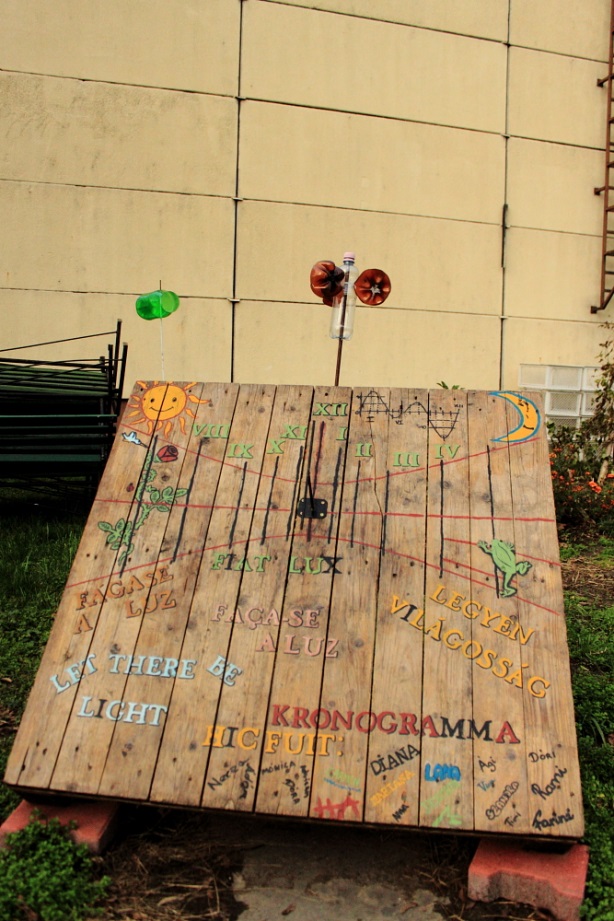